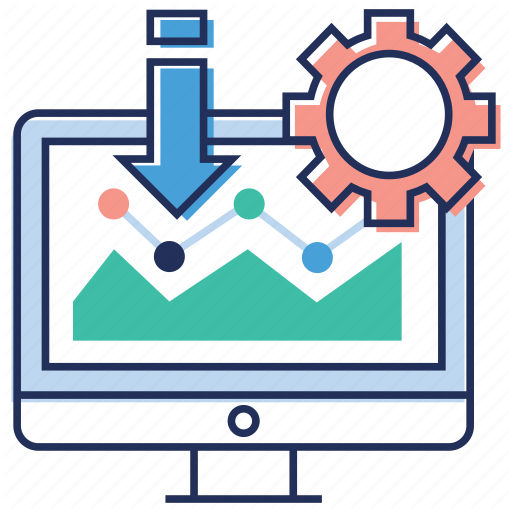 วิชา ระบบจัดการฐานข้อมูล(3204 -2004)
Asst. Prof. Juthawut Chantharamalee
Assistant Professor in Computer Science                        (Chairperson of B.Sc. Program in Computer Science)              Office. Suan Dusit University, Phone. (+66) 2244-5691             Email. juthawut_cha@dusit.ac.th, jchantharamalee@gmail.com
หน่วยที่ 3 สถาปัตยกรรมฐานข้อมูล
1. สถาปัตยกรรมฐานข้อมูล
แบ่งระดับของข้อมูลไว้ 3 ระดับ ดังนี้
1. ระดับภายนอก (External Level) เป็นมุมมองของผู้ใช้ที่มีต่อฐานข้อมูล เรียกว่า วิว
2. ระดับแนวความคิด (Conceptual Level) เป็นมุมมองโครงร่างของฐานข้อมูลใน แนวความคิด ซึ่งไม่ใช่โครงร่างจริงที่ถูกสร้างในอุปกรณ์เก็บข้อมูล
3. ระดับภายใน (Internal Level) เป็นมุมมองทางกายภาพของการจัดเก็บว่าจะจัดเก็บข้อมูลในอุปกรณ์เก็บข้อมูลอย่างไร
หน่วยที่ 3 สถาปัตยกรรมฐานข้อมูล
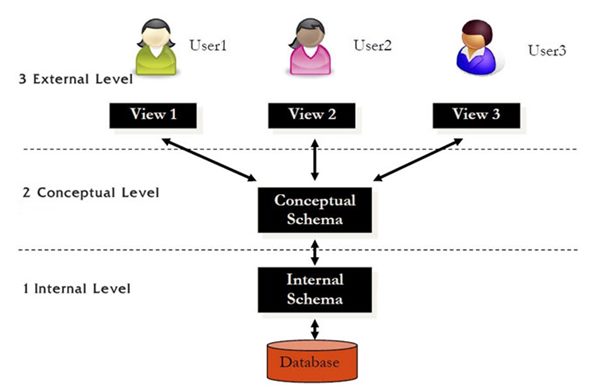 ภาพที่ 3.1 สถาปัตยกรรมฐานข้อมูล
2. สคีมา อินสแตนซ์ และการแปลงรูป
2.1 สคีมา (Schema) หมายถึง โครงสร้างข้อมูลหรือนิยามข้อมูล รวมถึงความสัมพันธ์ของข้อมูล ในแต่ละเอนทิตีว่ามีความสัมพันธ์กันอย่างไร
2.2 อินสแตนซ์ (Instance) หมายถึง เนื้อของข้อมูลที่เก็บอยู่ในโครงสร้างข้อมูลนั้น ๆ ตัวอย่าง ตารางข้อมูลของนักศึกษาของวิทยาลัยแห่งหนึ่ง ประกอบด้วย
   รหัสนักศึกษา | ชื่อนักศึกษา สาขาวิชา 5832040012 | สมพร พลเยี่ยม คอมพิวเตอร์ธุรกิจ
2. สคีมา อินสแตนซ์ และการแปลงรูป
2.3 การแปลงรูป (Mapping) คือ การถ่ายทอดมุมมองจากสถาปัตยกรรมในระดับที่สูงกว่าไปยัง ระดับที่ต่ำกว่า ซึ่งแบ่งเป็น 2 ลักษณะ คือ
		1) การแปลงรูประหว่างระดับภายนอกกับระดับแนวความคิด
		2) การแปลงรูปจากระดับแนวความคิดกับระดับภายใน
		การแปลงรูปทั้ง 2 ลักษณะนี้จะเป็นหน้าที่ของ DBMS ในการจัดการแปลงรูปให้ ทําให้มุมมองใน แต่ละระดับนั้นสามารถแยกออกเป็นอิสระจากกันได้ โดยจะมี DBMS เป็นตัวจัดการเชื่อมความสัมพันธ์ใน แต่ละระดับ
3. ความเป็นอิสระของข้อมูล
ความเป็นอิสระของข้อมูล (Data Independence) คือ การที่ผู้ใช้สามาร ในระดับแนวความคิดหรือระดับภายในได้โดยไม่กระทบกับโปรแกรมที่เรียกใช้ ผู้เขียง ข้อมูลในระดับภายนอกเหมือนเดิมและใช้งานได้ตามปกติ โดยมี DBMS เป็นตัวจัดการ แบ่งออกเป็น 2 ระดับดังนี้
3. ความเป็นอิสระของข้อมูล
3.1 ความเป็นอิสระของข้อมูลเชิงตรรกะ (Logical Data Independence) คือ ไมโครงสร้างของข้อมูลในระดับแนวความคิดจะไม่มีผลกระทบต่อโครงสร้างข้อมูลเนอะ ที่ผู้ใช้งานใช้อยู่ เช่น ในการเขียนโปรแกรมเพื่อแสดงข้อมูลของพนักงานซึ่งใช้ข้อมูลในระดับภายนอก หากใน ระดับแนวความคิดมีการเปลี่ยนแปลงโดยการเพิ่มแอตทริบิวต์บางตัวเข้าไปในรายละเอียดข้อมูลของพนักงาน จะไม่มีผลกระทบกับโปรแกรมเดิมที่ทํางานอยู่
3. ความเป็นอิสระของข้อมูล
3.2 ความเป็นอิสระของข้อมูลเชิงกายภาพ (Physical Data Independence การเปลี่ยนแปลงแก้ไขโครงสร้างของข้อมูลในระดับภายใน จะไม่มีผลกระทบต่อโครงสร้างข้อมูลในระดับ แนวความคิดหรือระดับภายนอก เช่น ในระดับภายในมีการเปลี่ยนวิธีการจัดเก็บข้อมูลจากแบบเรียงลําดับ (Sequential) ไปเป็นแบบดัชนี (Indexed) ในระดับภายใน ในระดับแนวคิดนั้นจะไม่มีผลกระทบต่อ การเปลี่ยนแปลงดังกล่าว
4. ประโยชน์ของการจัดแบ่งข้อมูลออกเป็นลําดับชั้น
4.1 ผู้ใช้งานไม่จําเป็นต้องสนใจรายละเอียดของโครงสร้างในการจัดเก็บข้อมูลว่าจะต้องจัดเก็บ ข้อมูลในระดับกายภาพอย่างไร เพียงแต่ออกแบบฐานข้อมูลในระดับแนวความคิดว่าข้อมูลมีความสัมพันธ์ กันอย่างไร มีข้อมูลอย่างไรบ้าง DBMS จะเป็นตัวจัดการจัดเก็บข้อมูลในอุปกรณ์เก็บข้อมูลเอง
4. ประโยชน์ของการจัดแบ่งข้อมูลออกเป็นลําดับชั้น
4.2 ผู้ใช้แต่ละคนสามารถนําข้อมูลชุดเดียวกันมาใช้งานที่แตกต่างกันและจัดรูปแบบการต่าง ๆ ให้แตกต่างกันตามความต้องการของผู้ใช้แต่ละคนได้โดยไม่กระทบกับโครงสร้างของการจัดเก็บข้อมูลรกแก้ไขเปลี่ยนแปลงโครงสร้างของข้อมูลจริงหรือกระทบโครงสร้างในระดับแนวความคิด
4. ประโยชน์ของการจัดแบ่งข้อมูลออกเป็นลําดับชั้น
4.3 มีความเป็นอิสระของข้อมูลกับตัวโปรแกรม คือ สามารถแก้ไขเปลย ได้โดยไม่ต้องแก้ไขโปรแกรม เช่น การเพิ่มข้อมูลบางแอตทริบิวต์เข้าไปในฐานข้อมูล ทําการแก้ไขโปรแกรมหรือแก้ไขความยาวของการเก็บชื่อของพนักงาน ซึ่งจะไม่ส่งผลกระทบเดๆ เนื่องจาก มีความเป็นอิสระของข้อมูลในแต่ละระดับนั่นเอง